1
Advances in Research Transitions and Model Evaluation
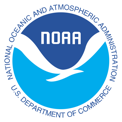 Ghassan J. Alaka, Jr.
2
Research to OperationsBuilding the Bridge, then the Highway
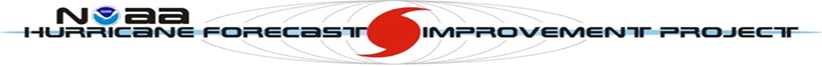 Research
Operations
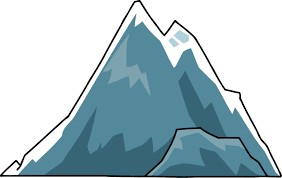 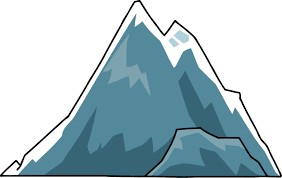 O2R					R2O
VALLEY OF DEATH
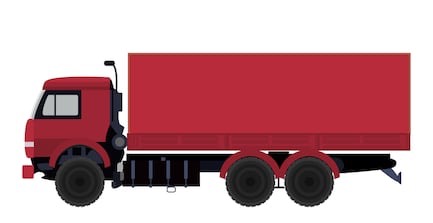 HFIP
We’ve bridged the gap!
3
Basin-scale HWRF (HWRF-B)A successful R2A transition
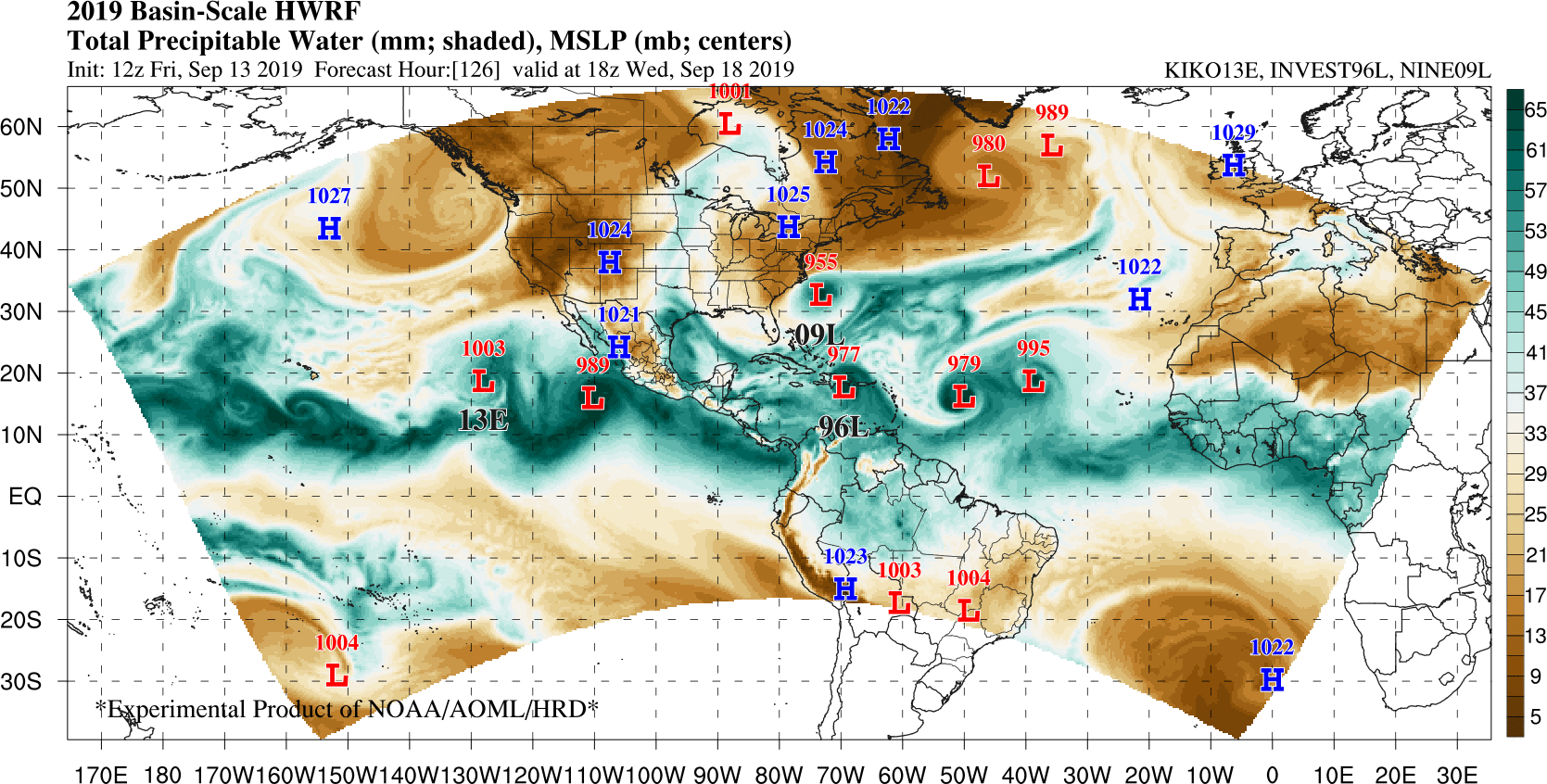 Built on collaborations

Multiple moving nests

Multi-scale interactions

Improved performance

Paving way to HAFS
X. Zhang et al. 2016
Alaka et al. 2017
HRD collaborated with EMC, DTC, & RDHPCS
4
Evolution of HWRF-B
Oper. HWRF Implementation
& Public Release
HRD/EMC
HWRF-B Development
 	R2A @ Readiness Level 4
HRD/EMC/DTC
Real-Time Demonstrations
	R2A @ Readiness Levels 5-7
HRD/EMC/DTC/RDHPCS; Supported by HFIP
Community Code Merge
	R2A
HRD/EMC/DTC
Better Data Assimilation
	O2R & R2O
HRD/EMC/DTC
Dynamic Ocean Coupling
	R2A
HRD/EMC
HWRF-B Implementation
     R2O @ Readiness Level 8
HRD/EMC/DTC
2011
2012
2013
2014
2017
2018
2019
2020
2015
2016
[Speaker Notes: IN LOCKSTEP WITH OPER. HWRF:]
5
The Value of Multiple Moving NestsWould Hurricane Isaac Intensify or Dissipate?
Achievement
Multiple hurricane nests within a single model domain
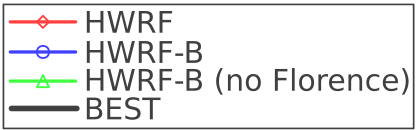 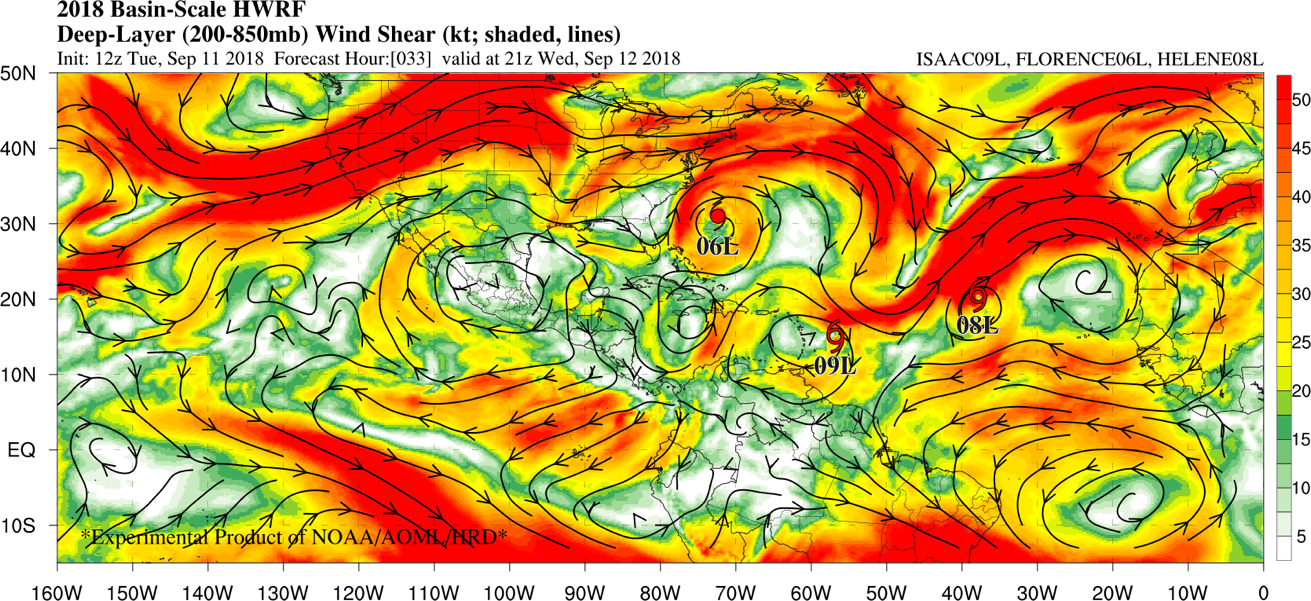 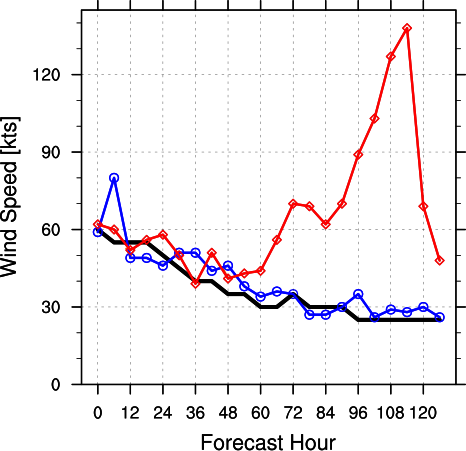 FLORENCE
Outflow from Florence & Helene intensified the wind shear near Isaac
HELENE
High shear tilted Isaac’s vortex and entrained dry air into Isaac’s core
ISAAC
High-resolution forecasts for Florence were critical to improve Isaac forecasts.
Alaka et al. 2019, in preparation
6
Multi-Scale Interactions Using EnsemblesWas Hurricane Joaquin Going to Hit the U.S.?
Vortex - Winds
Environment – Steering Flow
80-member HWRF-B Ensemble
for Hurricane Joaquin
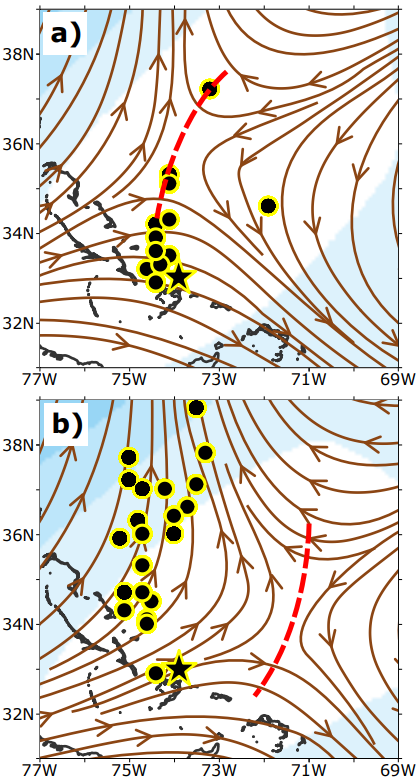 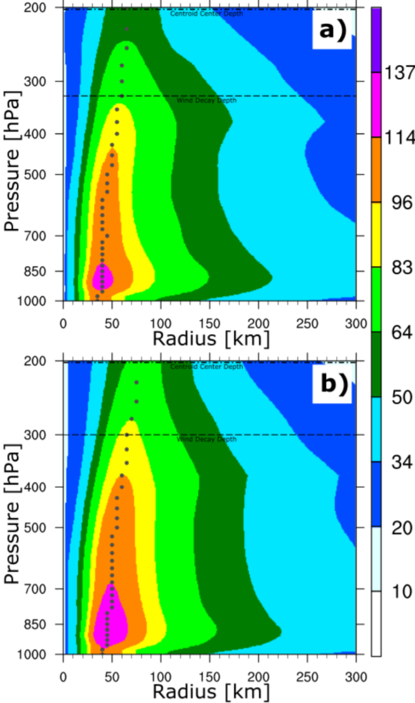 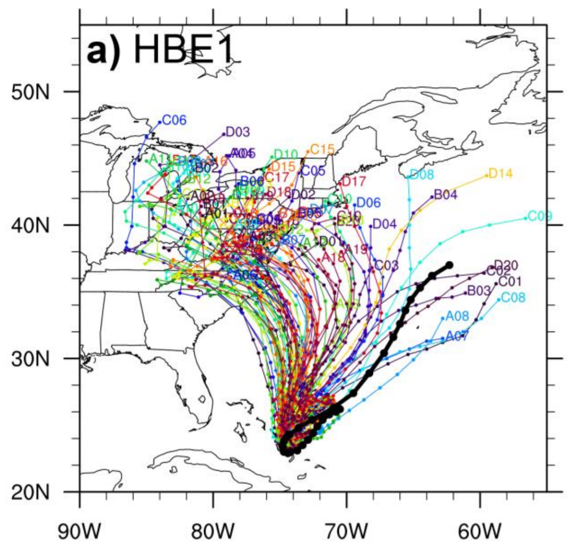 Good Tracks
Environment differences
dominated track uncertainty.

Differences could be traced back to initial conditions.
Vortex structure did not impact track uncertainty.
Bad Tracks
Alaka et al. 2019
7
Improved Performance2019 North Atlantic Verification
TRACK SKILL
INTENSITY SKILL
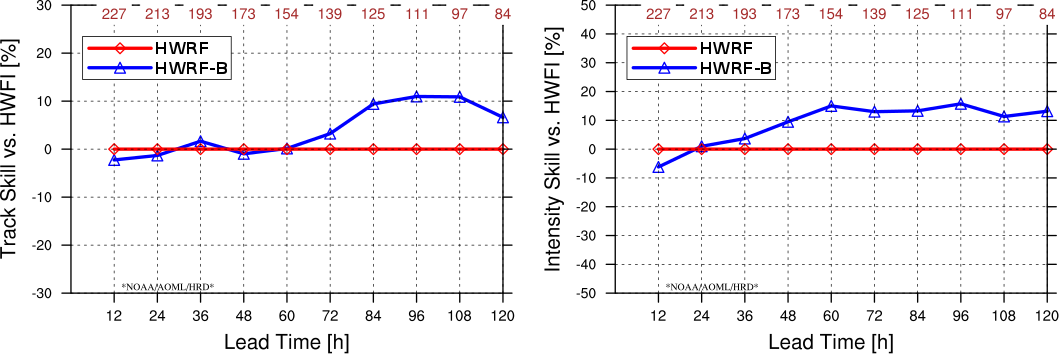 HWRF-B better
HWRF-B better
HWRF better
HWRF better
8
AOML Hurricane Model ViewerVisualization for Experimental & Operational Models
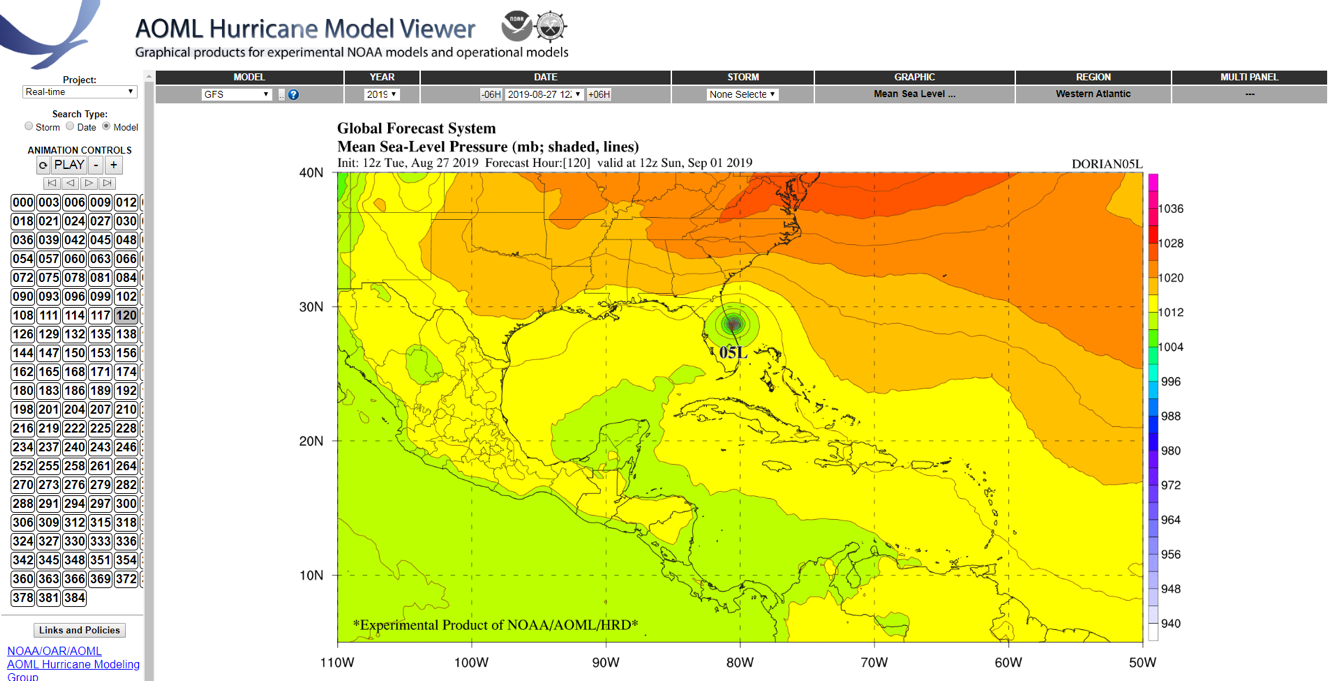 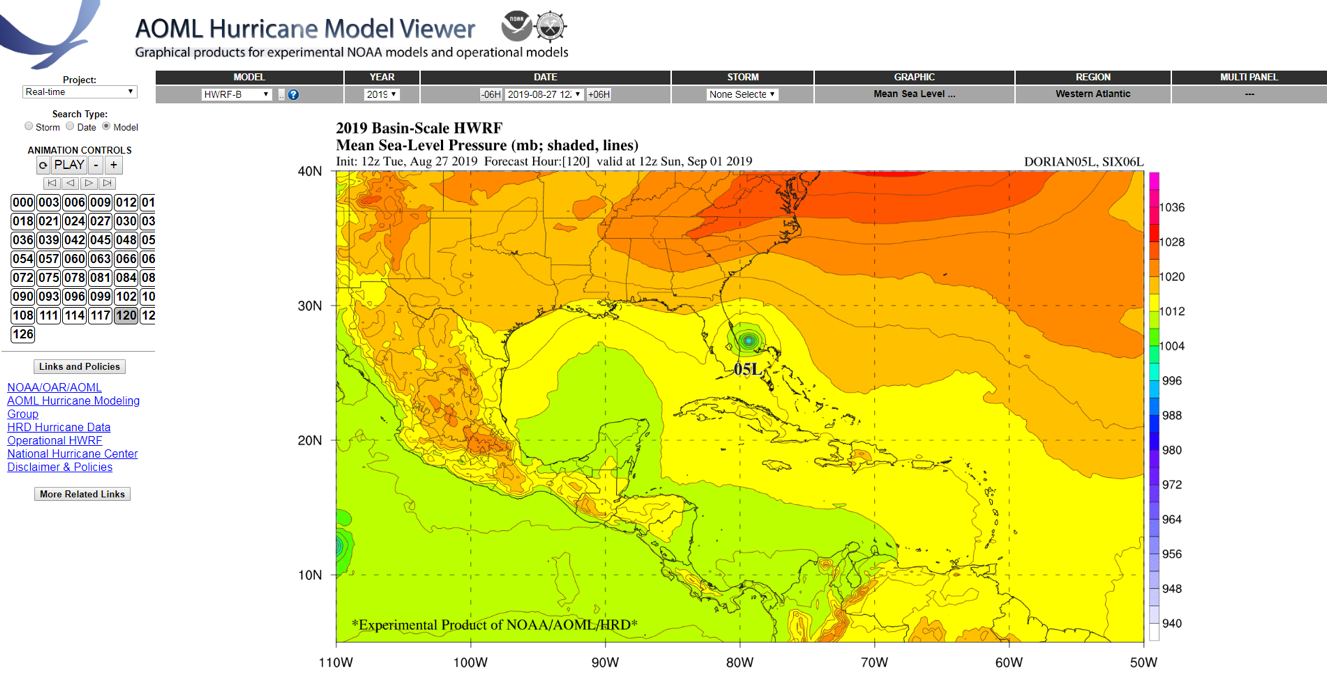 https://storm.aoml.noaa.gov/basin
9
THANK YOU!